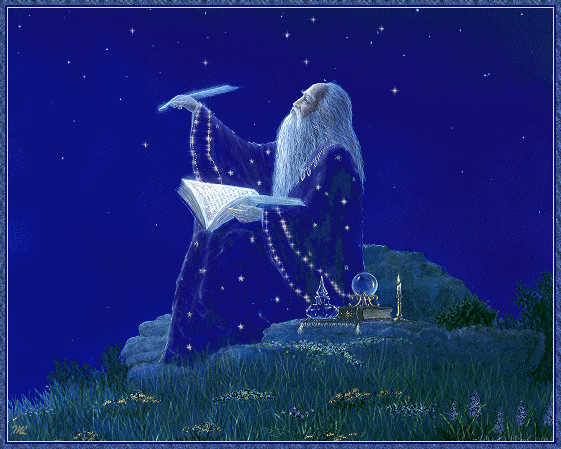 Сказка о звездочке
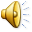 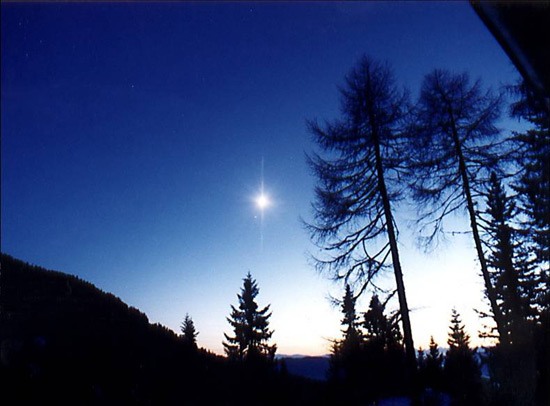 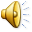 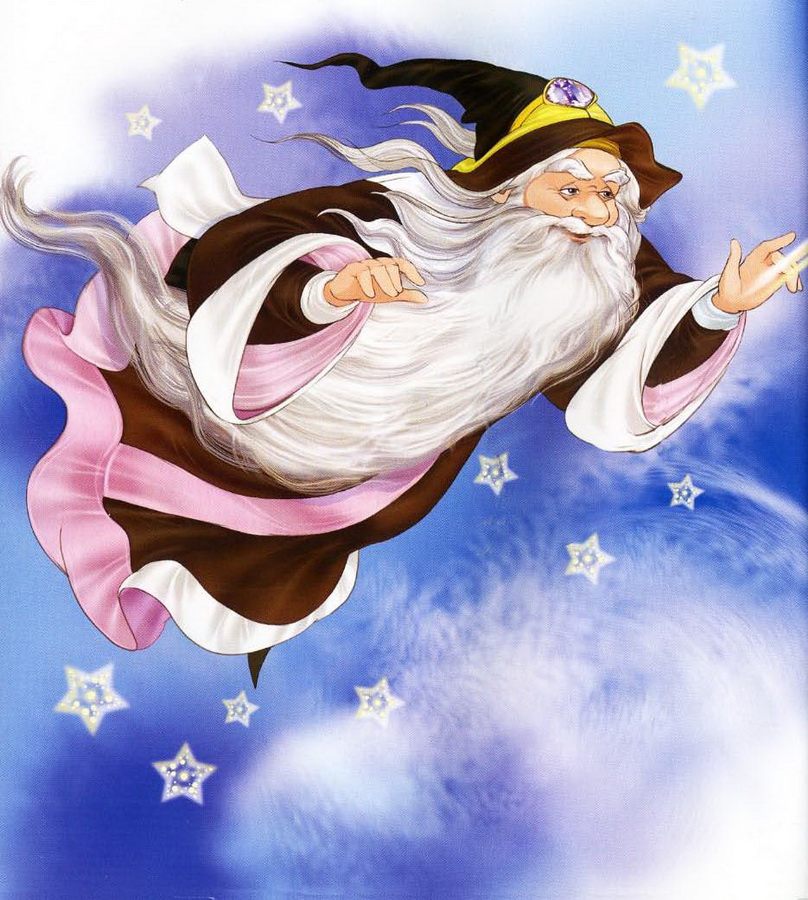 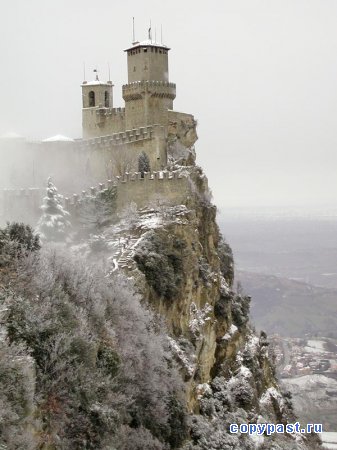 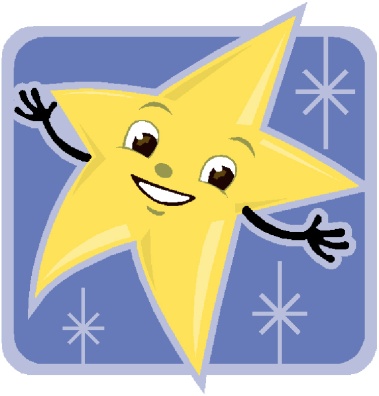 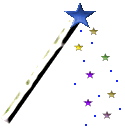 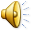 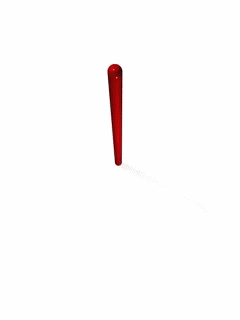 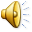 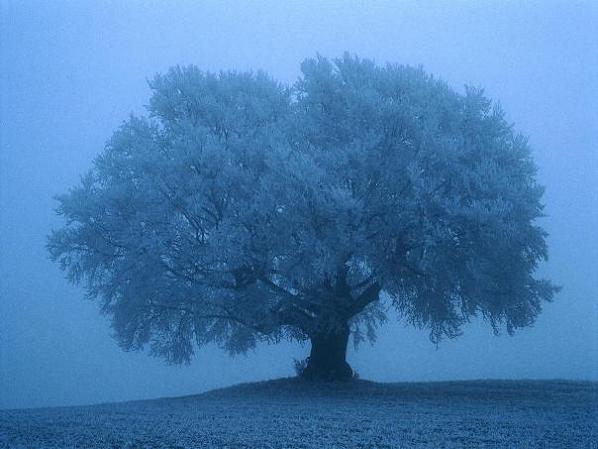 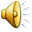 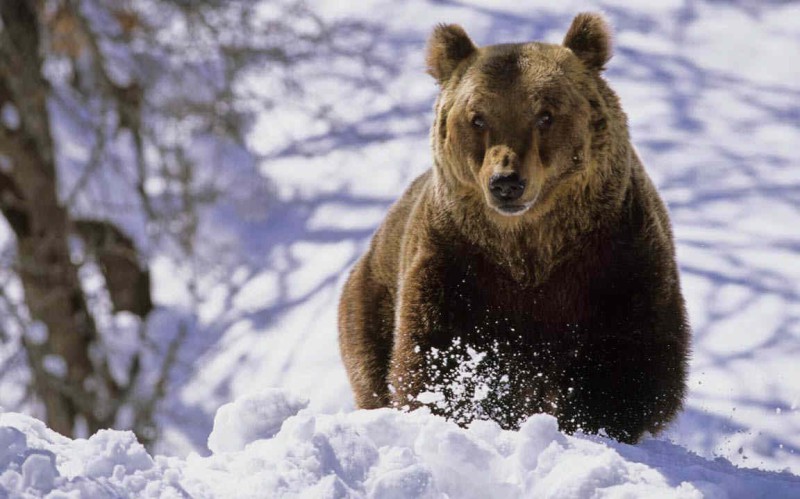 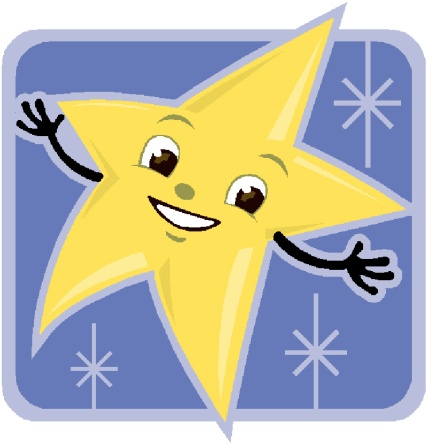 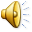 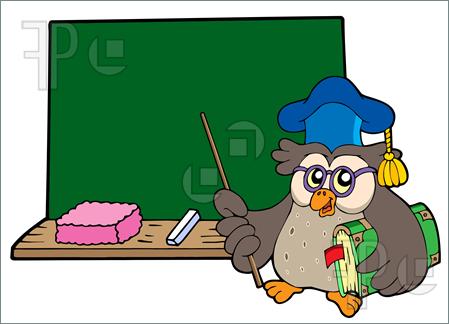 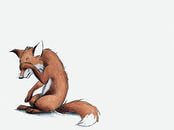 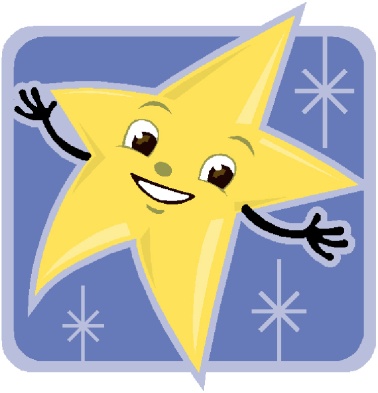 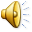 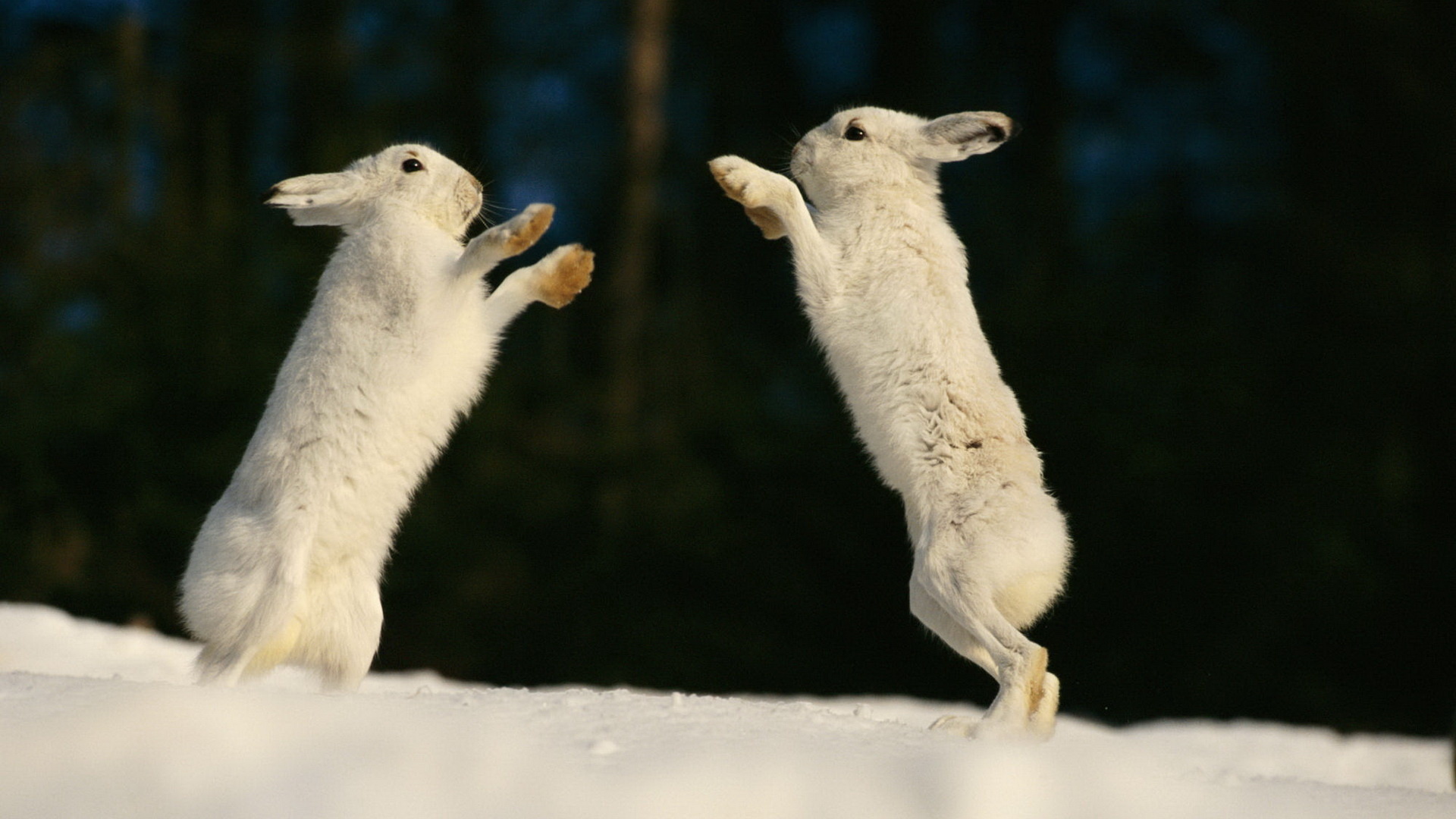 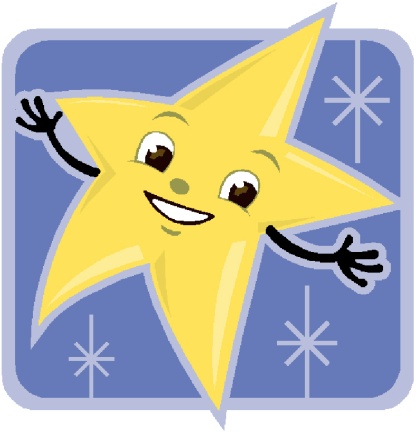 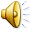 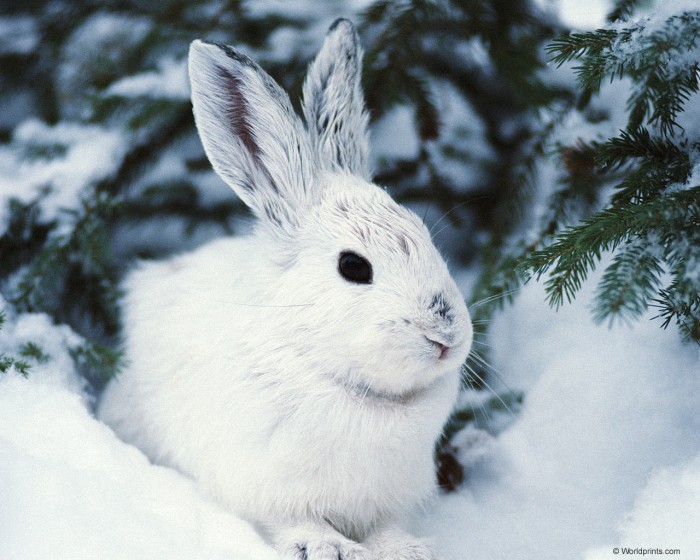 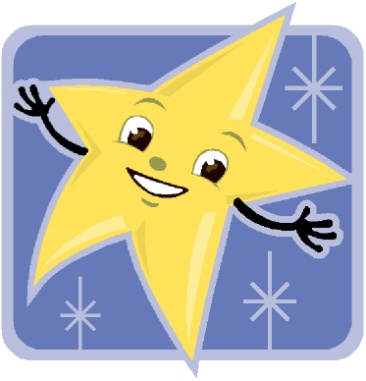 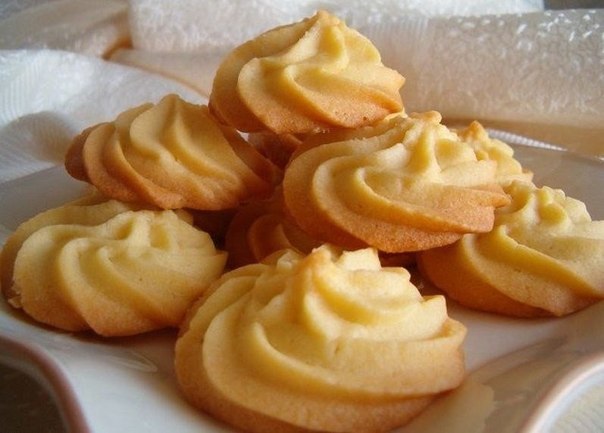 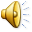 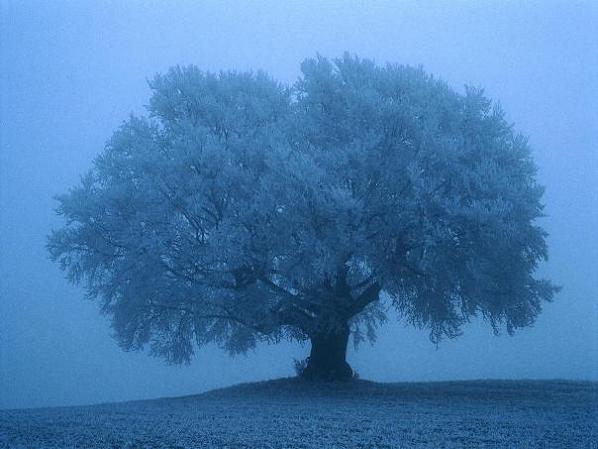 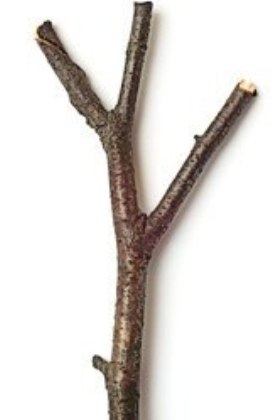 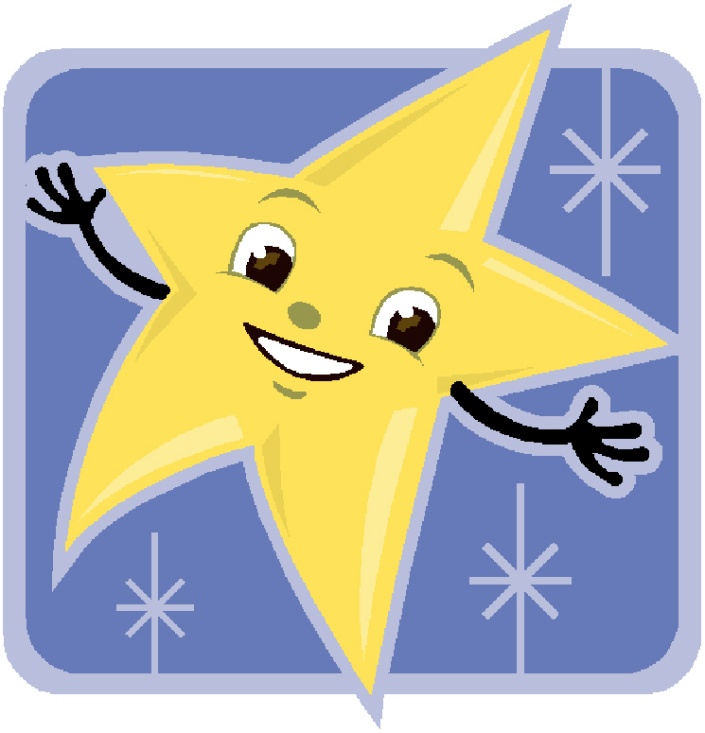 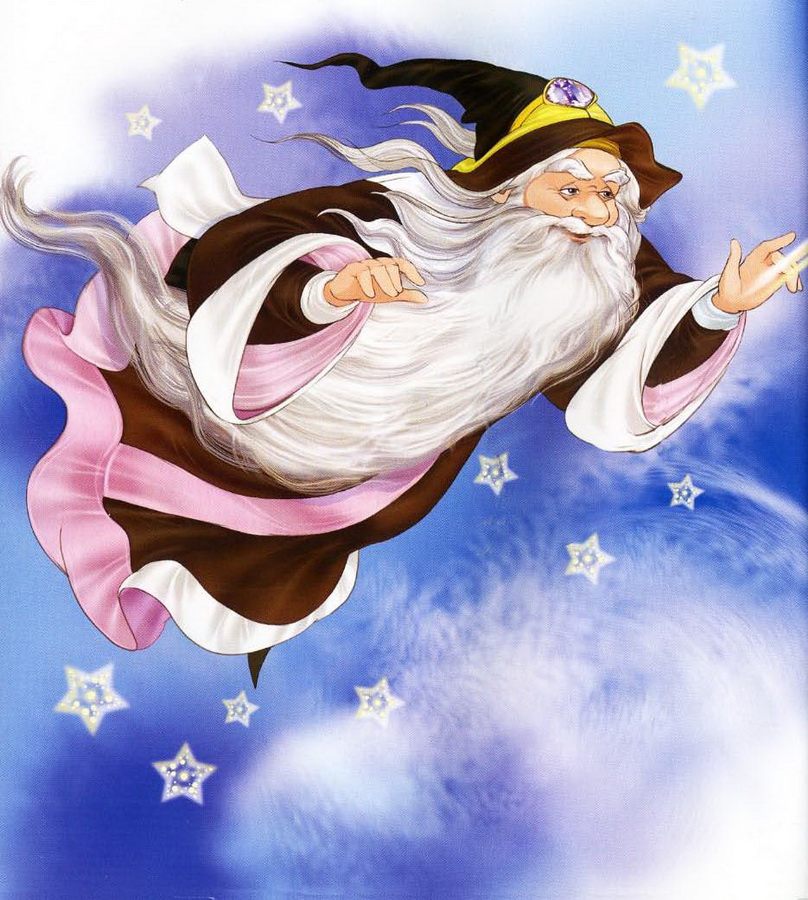 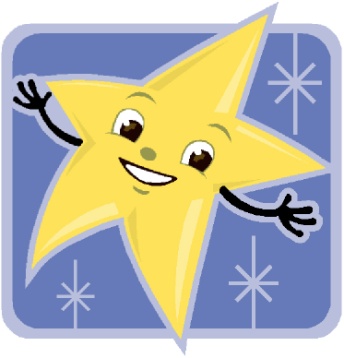 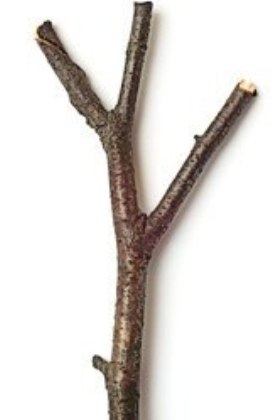 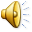 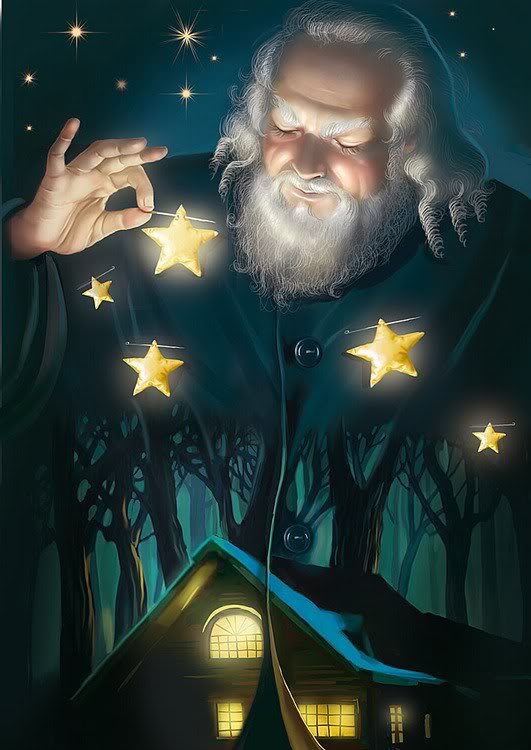 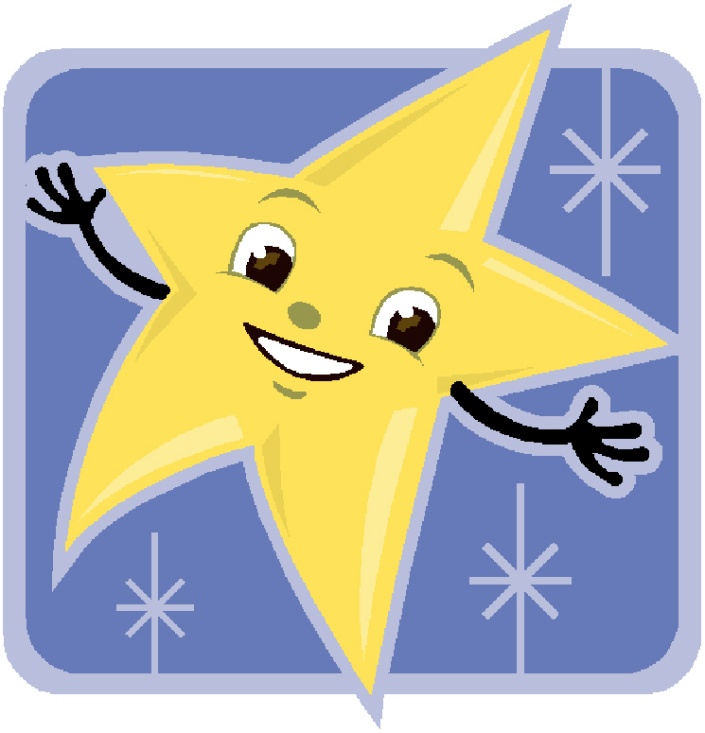 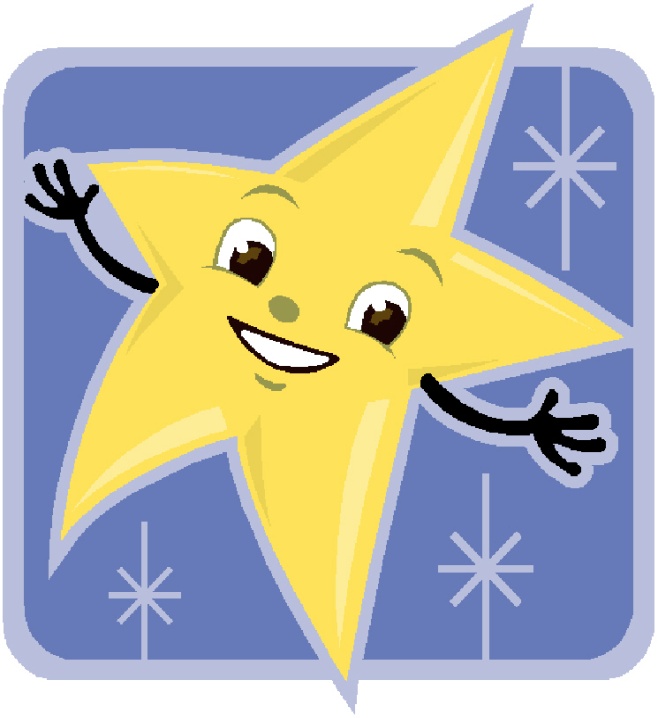 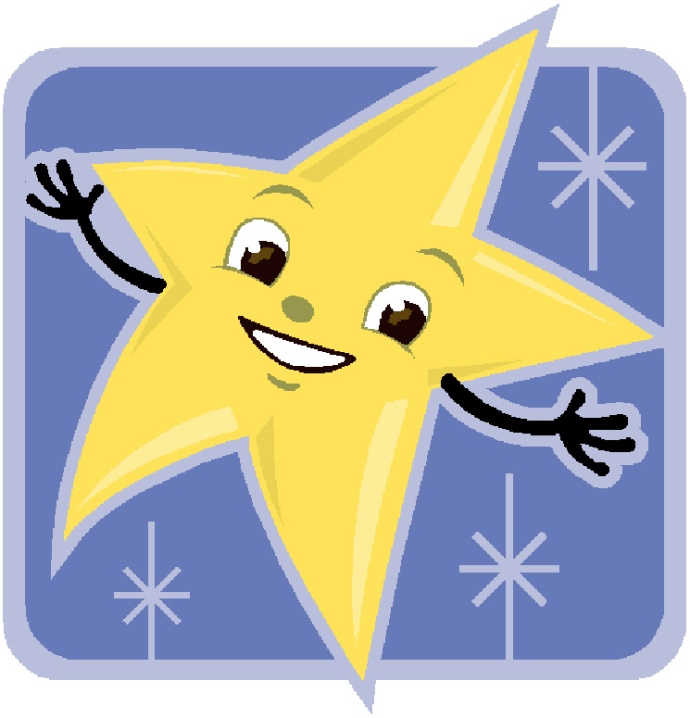 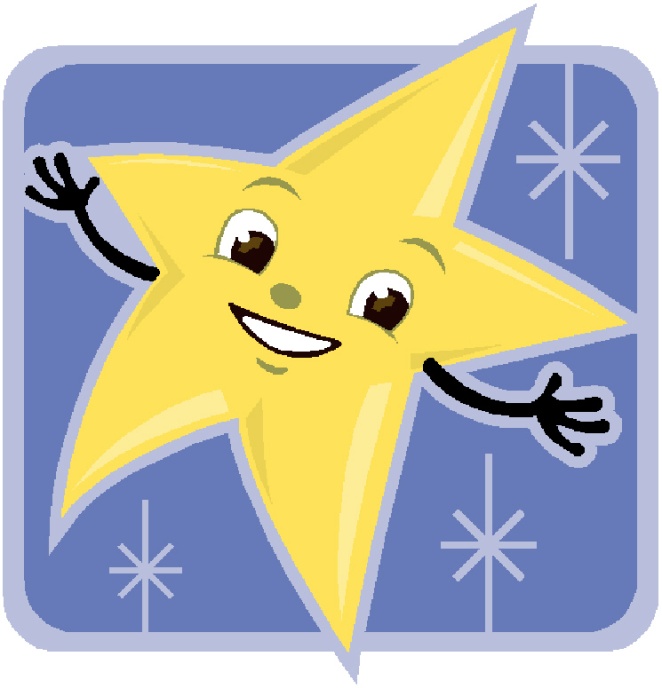